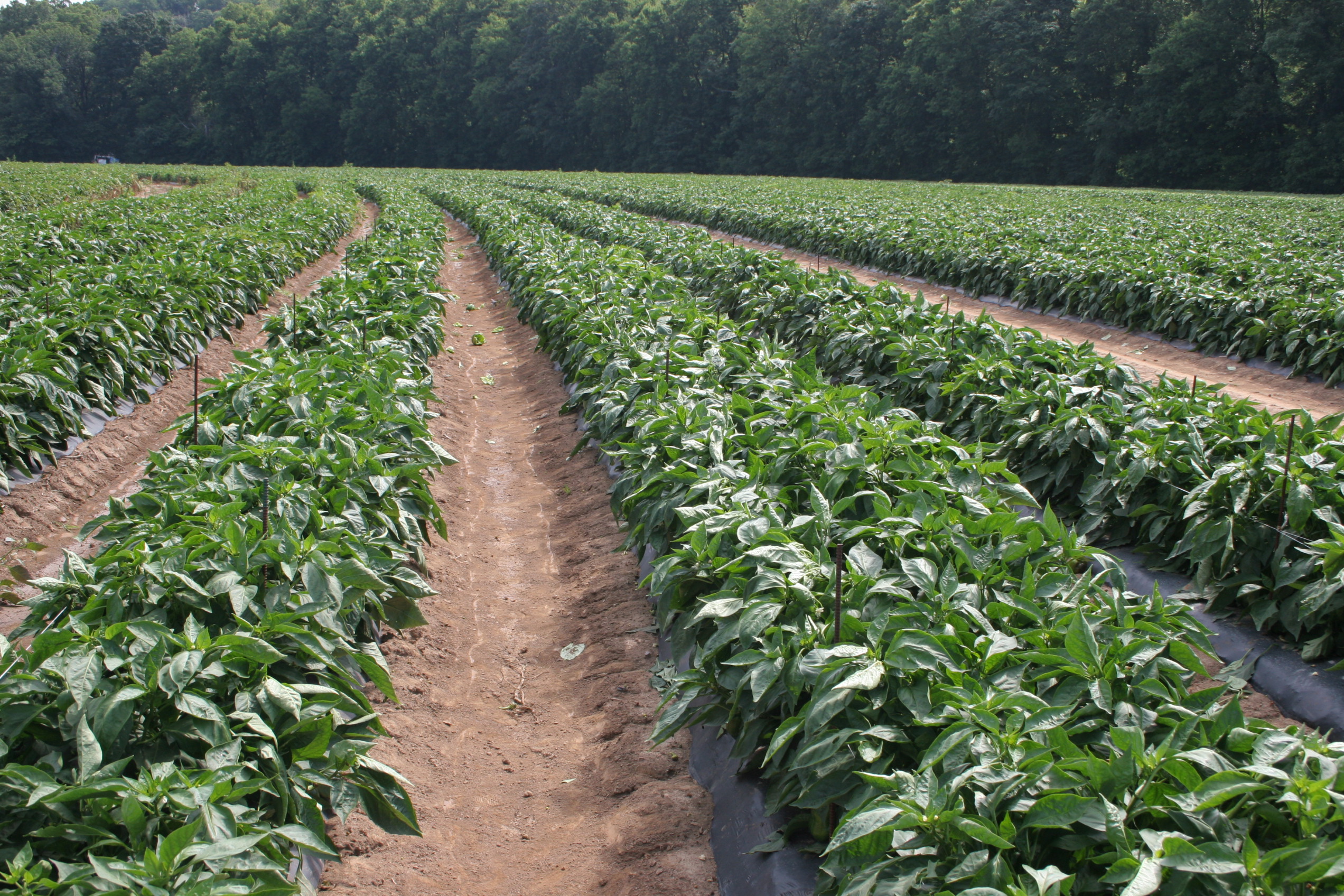 Organic Weed Management
Mark Williams
University of Kentucky
Department of Horticulture
Organic Weed Management - Overview
“Weeds are plants that are especially successful at colonizing disturbed but potentially productive sites, and at maintaining their abundance under conditions or repeated disturbance” (Mohler 2001)
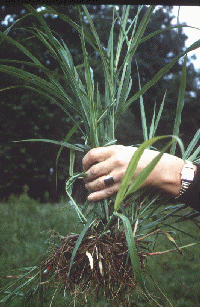 Weed Impact
Weed biology
Control Techniques
How do weeds impact crop production?

Competition (light, water, nutrients, space)

Consistently present every year (not host specific)

May encourage insect and disease problems

Poor wedding = increased pressure
   “One year’s seeding…’

Increased harvest cost

Primary pest problem for organic
  growers
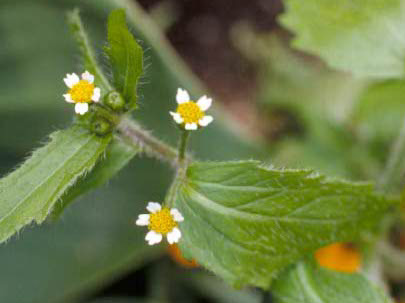 Hairy Galinsoga
Weed Management
About 1000 seeds/yd2 on average 
About 50% of the seedbank is from previous year
Can reduce weeds by 50% by controlling for one year
One pigweed can produce 500,000 seed
Forcella and Teasedale, 2003, Agricultural Research
Squash Yields
Yield decreases of 20%
Weed Management
Weeds harbor insect pests (pigweed and beet armyworm)
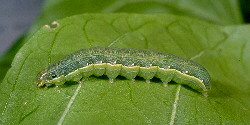 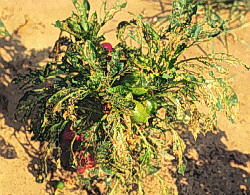 Weeds harbor diseases
Tomato spotted wilt virus
Weeds Harbor Diseases
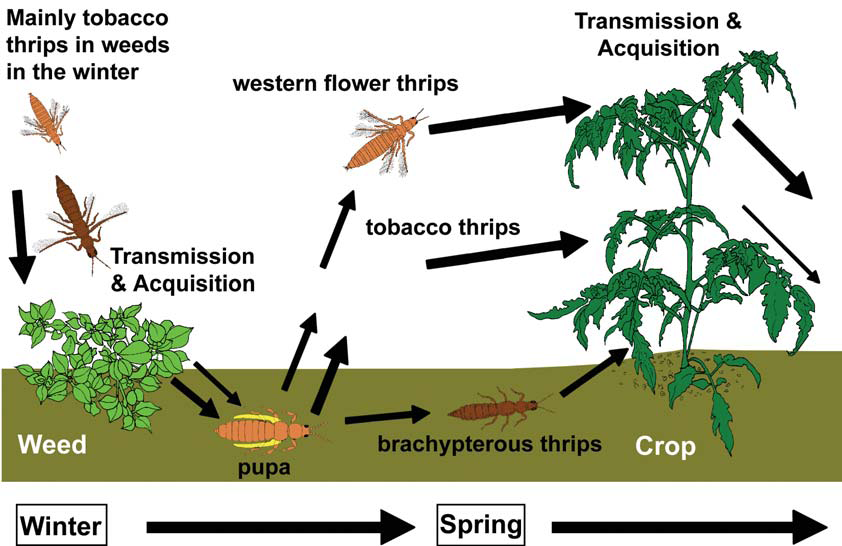 Riley et al., 2005.  Thrips as vectors of TSWV, In: Tospoviruses in solanaceous and other crops in the coastal plain of GA.
Plant Life Cycles
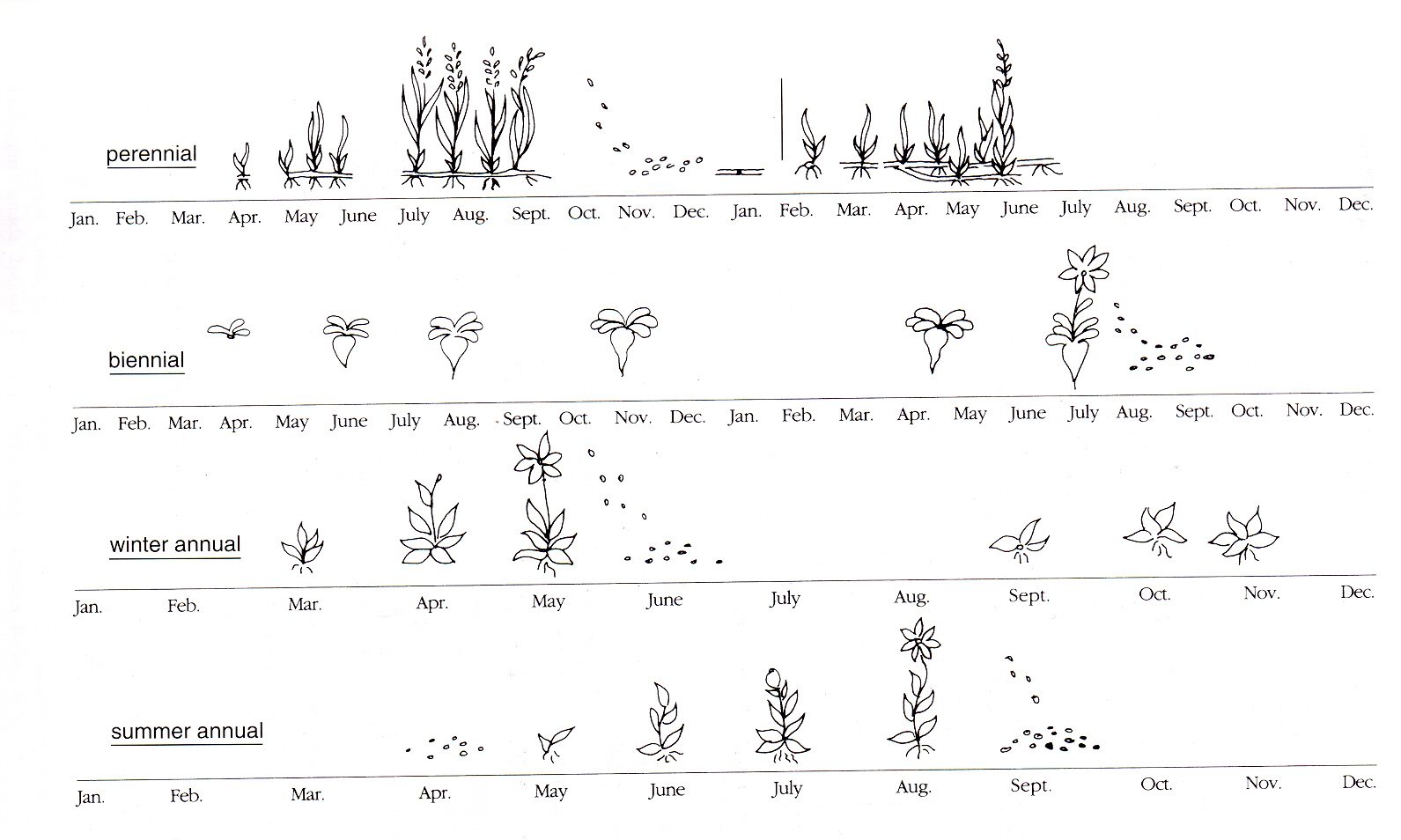 Types of Perennial Weeds and Examples
Mohler, 2003. In Organic Vegetable Management, NRAES-165
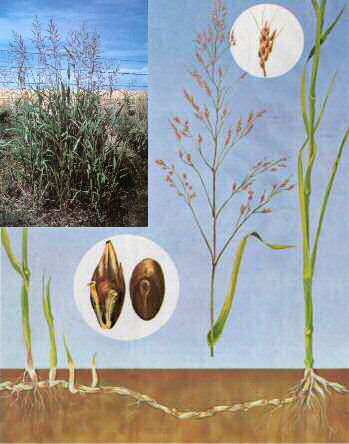 Annual Weeds
Produce many small seeds (less then 2 mg)
Spreads risk of death by disturbance
Competition, in-row weeding, mulches

Limited resources 
Emerge from top 1-2 inches
Tiny seedlings

Germination cues are important for
  survival
Light, soil temp., oxygen, nitrate 
Important for fallow cultivation

Season of germination
Germination-dormancy cycle
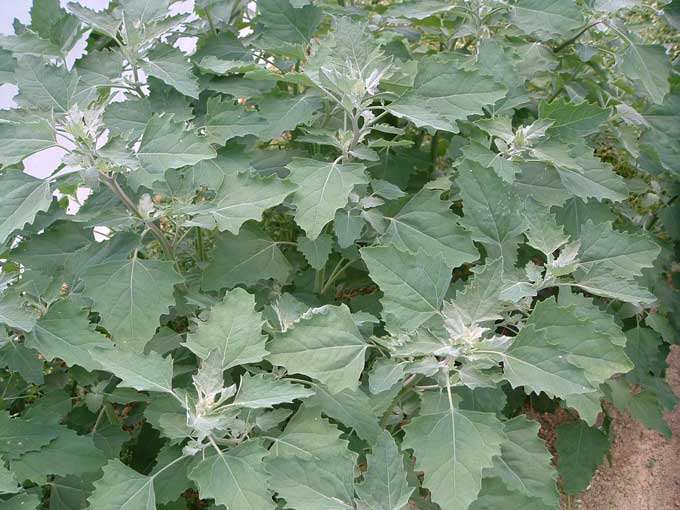 Lambsquarters
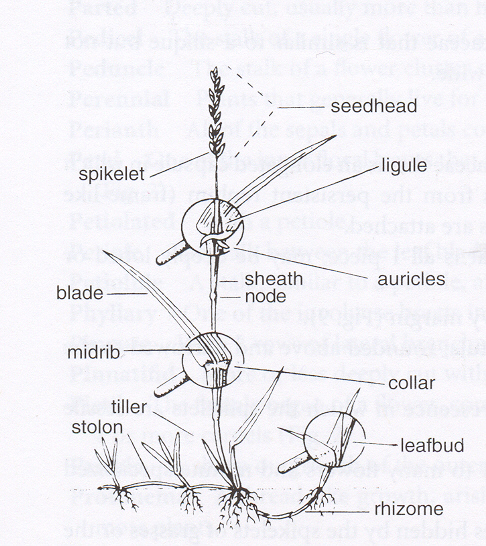 Parts of a Grass Plant
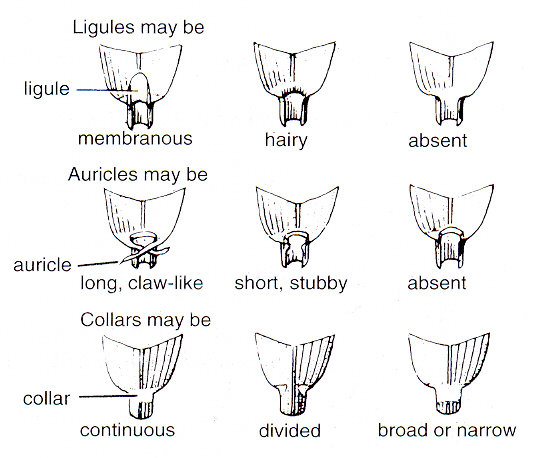 Identifying Broad Leaf Weed Seedlings
Cotyledons (Seed Leaves): shape, venation, hairy or glabrous, coloration
2. True Leaves: arrangement on stem, shape, margins, venation, hairy or glabrous, pinnately or palmately lobed
3. Root System: perennial or annual
4. Other Characteristics: stem hairiness, odor, ocreas
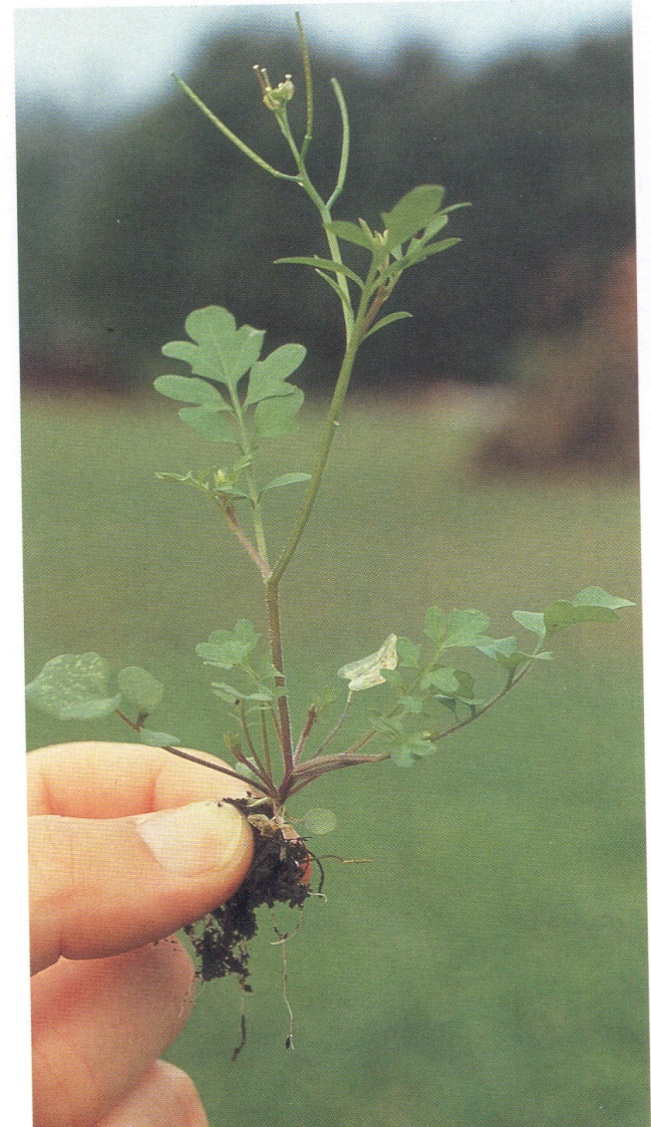 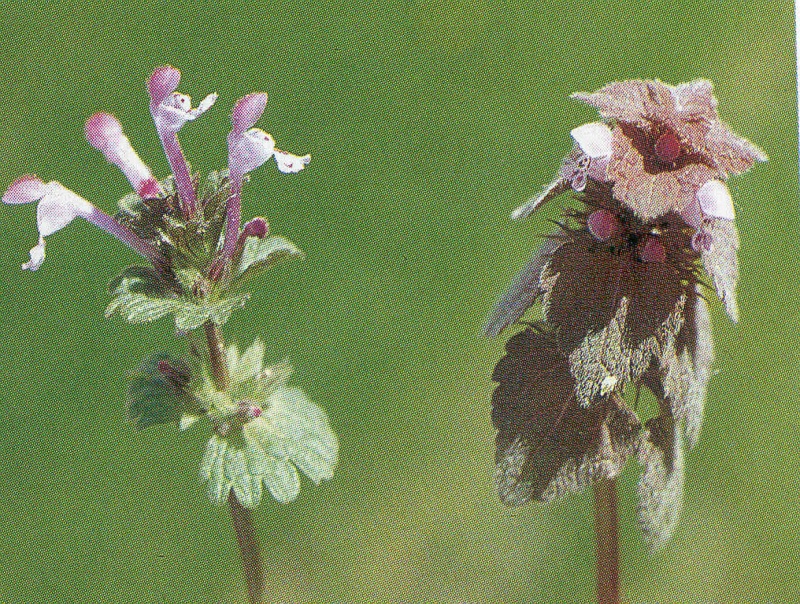 Bittercress
Henbit, Purple deadnettle
Organic Weed Control Techniques
Management decisions influence weed pressure

Prevention
Rotation or crops, fields and tools
Growing cover crops
Composting animal manure
Cleaning implements
Controlling weeds in non-crop areas 
Mulching

Suppression
Mechanical cultivation
Hand-hoeing and pulling
Flame-weeding
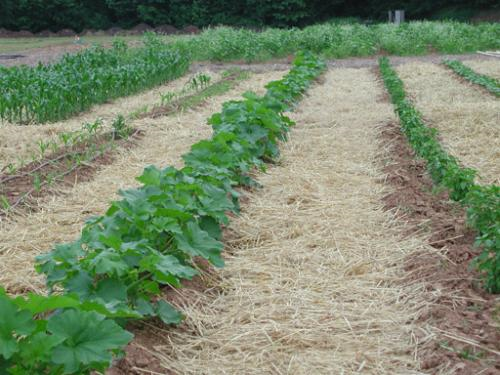 Cultural Practices -Crop Rotations
Crop rotation subject weeds, diseases and insects to an ever-changing habitat, thereby reducing the proliferation of species that prefer certain conditions.
Cultivation regimes can be continuously changed with the rotations.
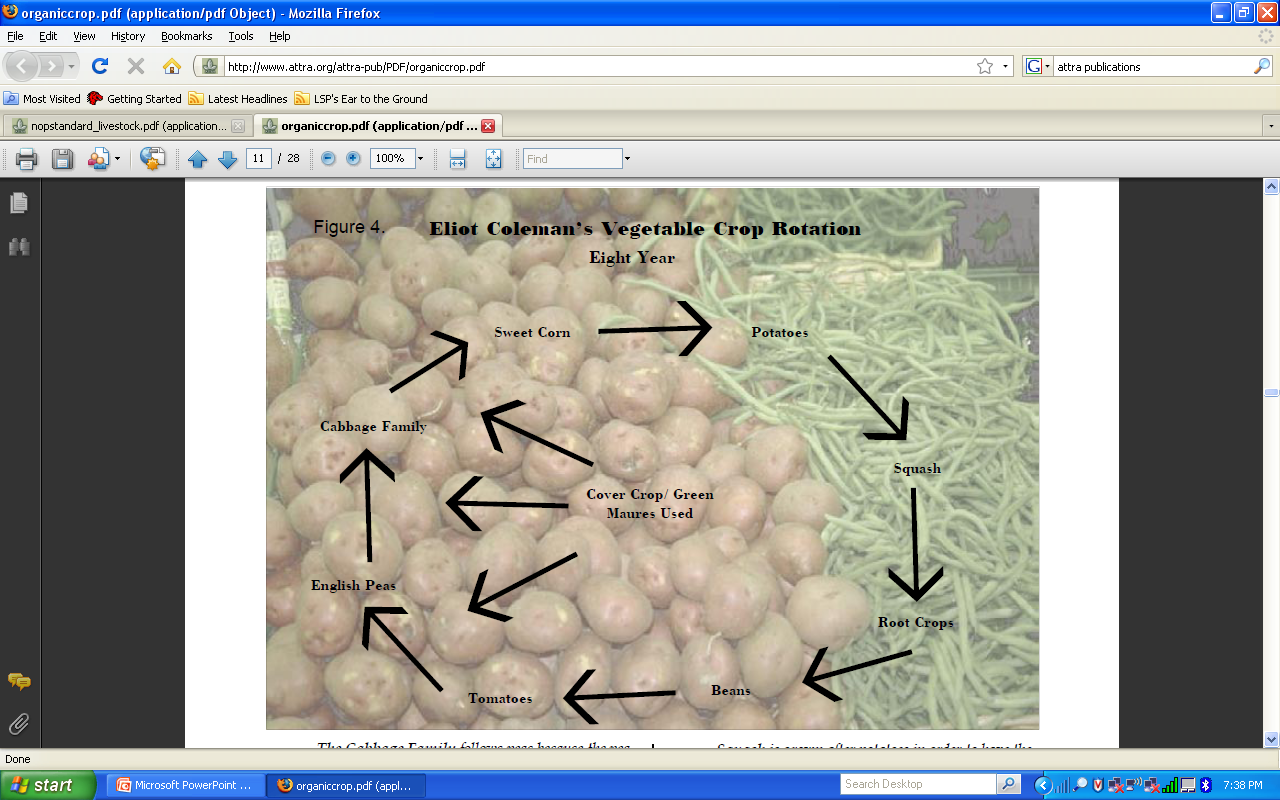 Coleman, 1995. The New Organic Grower
Cultural Practices-Cover Crops
Short and long term control

Starves weeds of light, nutrients

Weakens perennials and reduces annual seed populations

Allelopathy – Sudex, ryegrass

Warm-season: buckwheat, sudex, millet

Cool-season: oats, field peas, ryegrass, hairy vetch
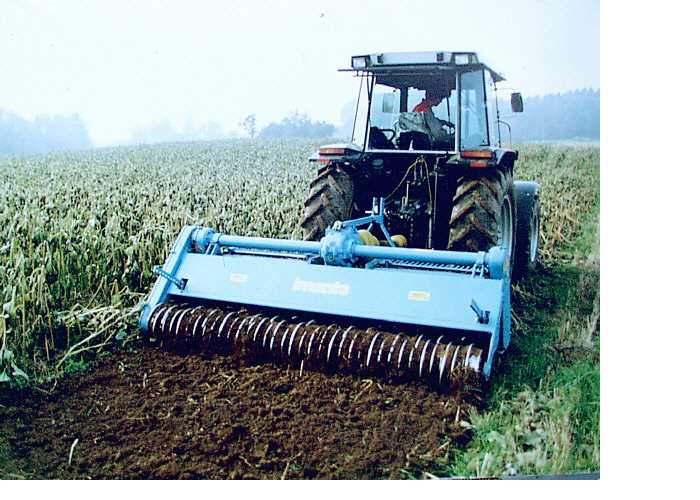 Additional Cultural Practices
Stale seedbeds

Interseeding

Mowing

Placement of resources

Crop establishment
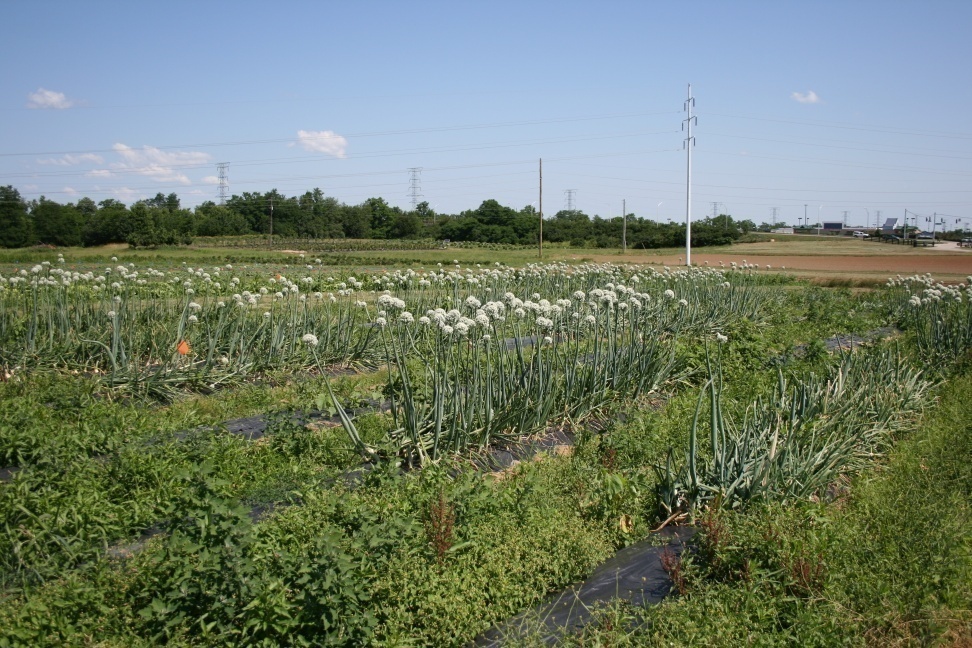 Weed Control Through Cultivation
Equipment for preemergence cultivation (blind cultivation) (flex-tine weeders, rotary hoes)
Equipment for postemergence cultivation (basket weeders, finger weeders, rolling cultivators, sweeps, flamers)
Cultivation tools vary in aggressiveness and can cultivate between rows or within rows
Cultivation implements may dislodge, cut or bury plants
Proper timing of cultivation is critical (get weeds when they are small), setup for speed
Matching the tool to the crop, the weed and the soil condition is key. Versatility is important.
Cultivation - Matching the tool to the production system
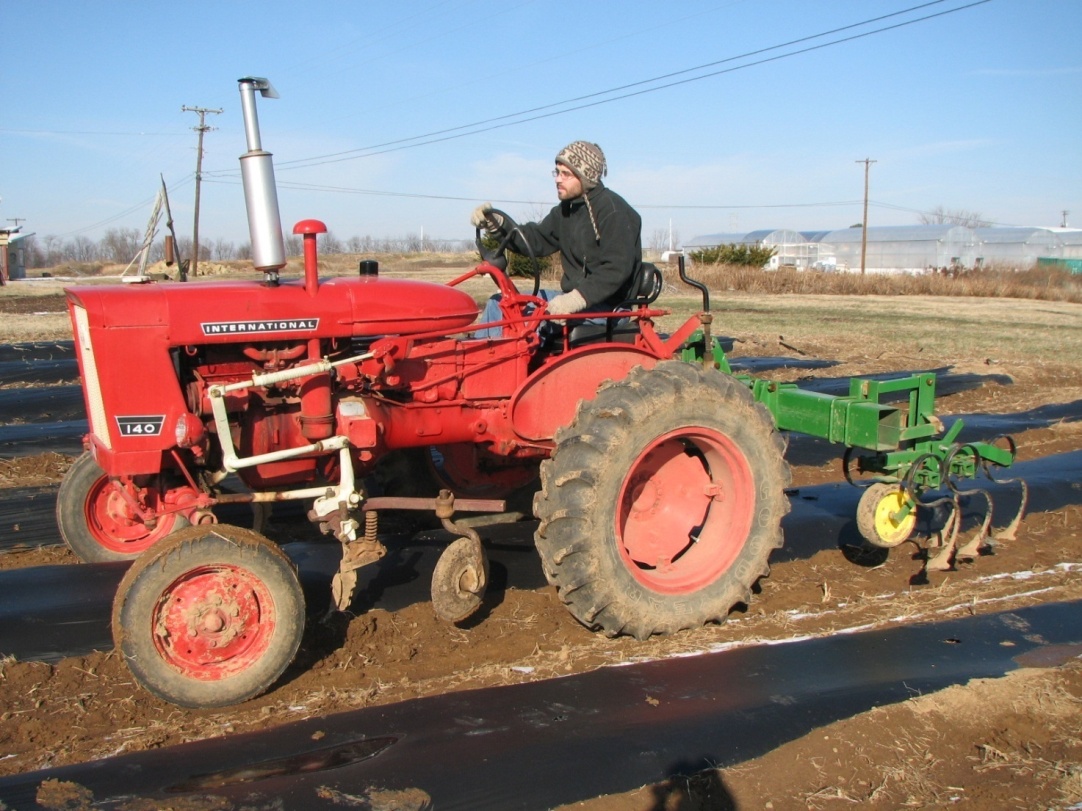 Cultivation - Matching the tool to the production system
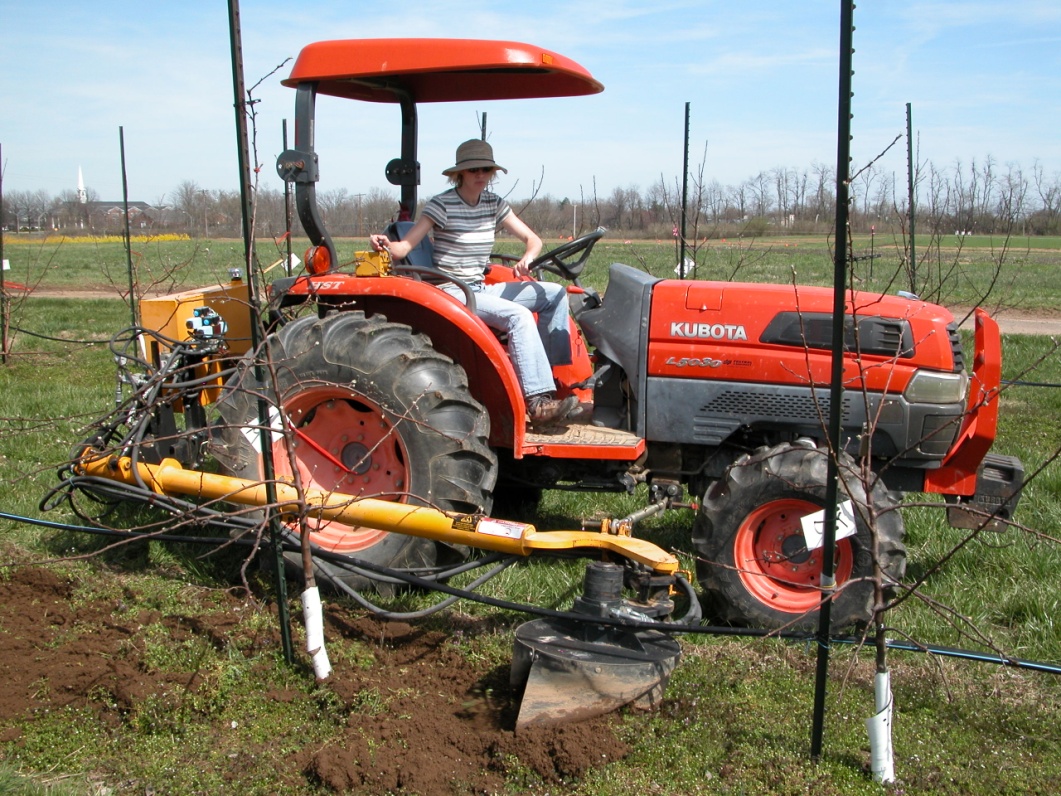 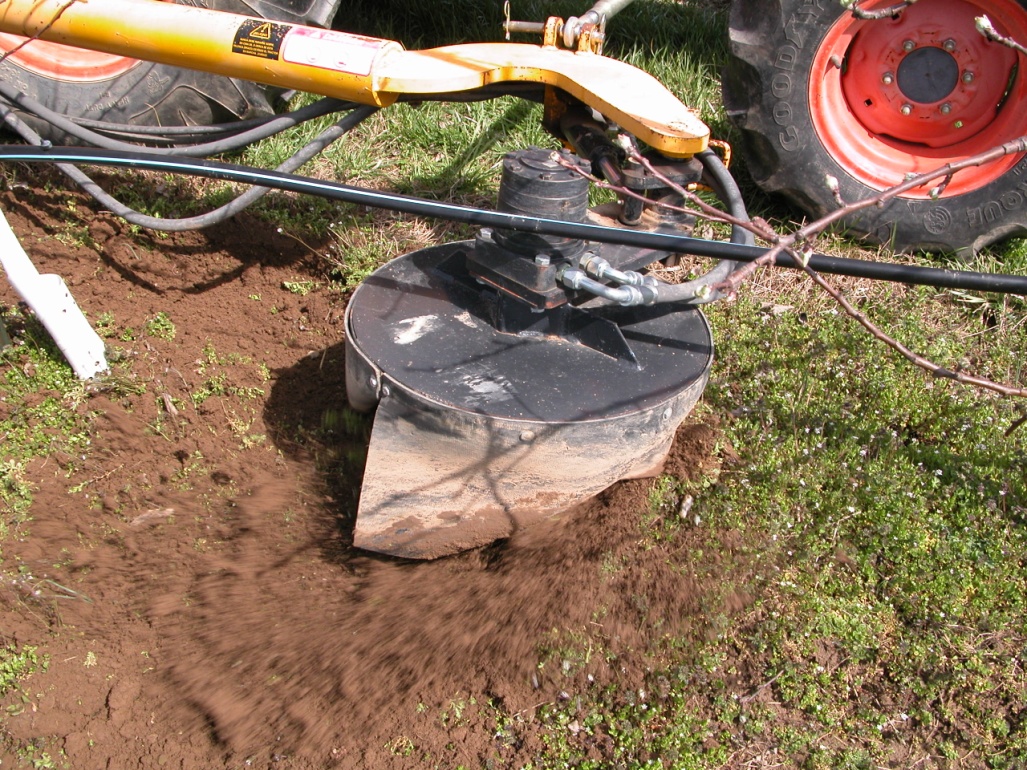 It’s all in the
management
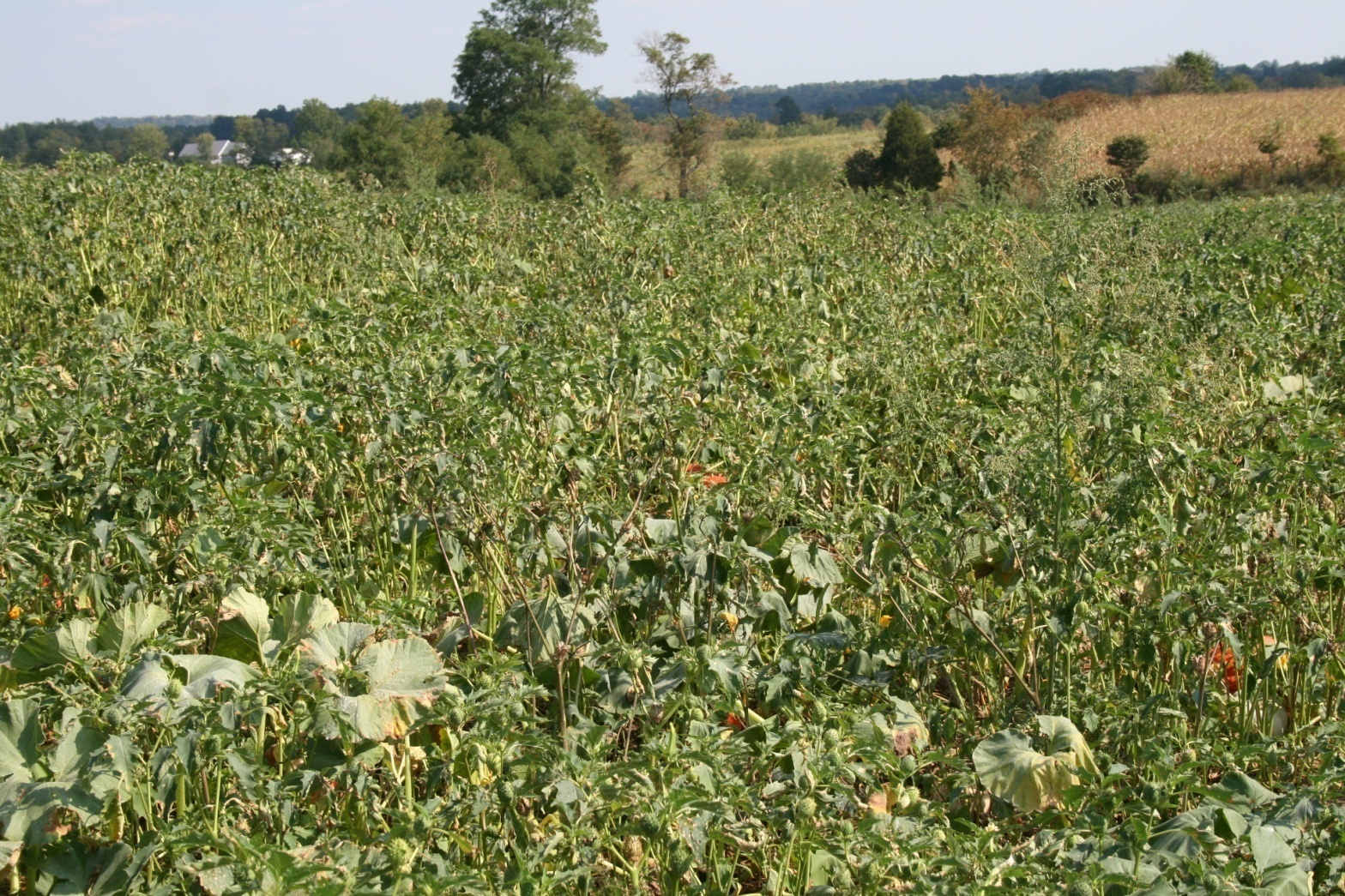 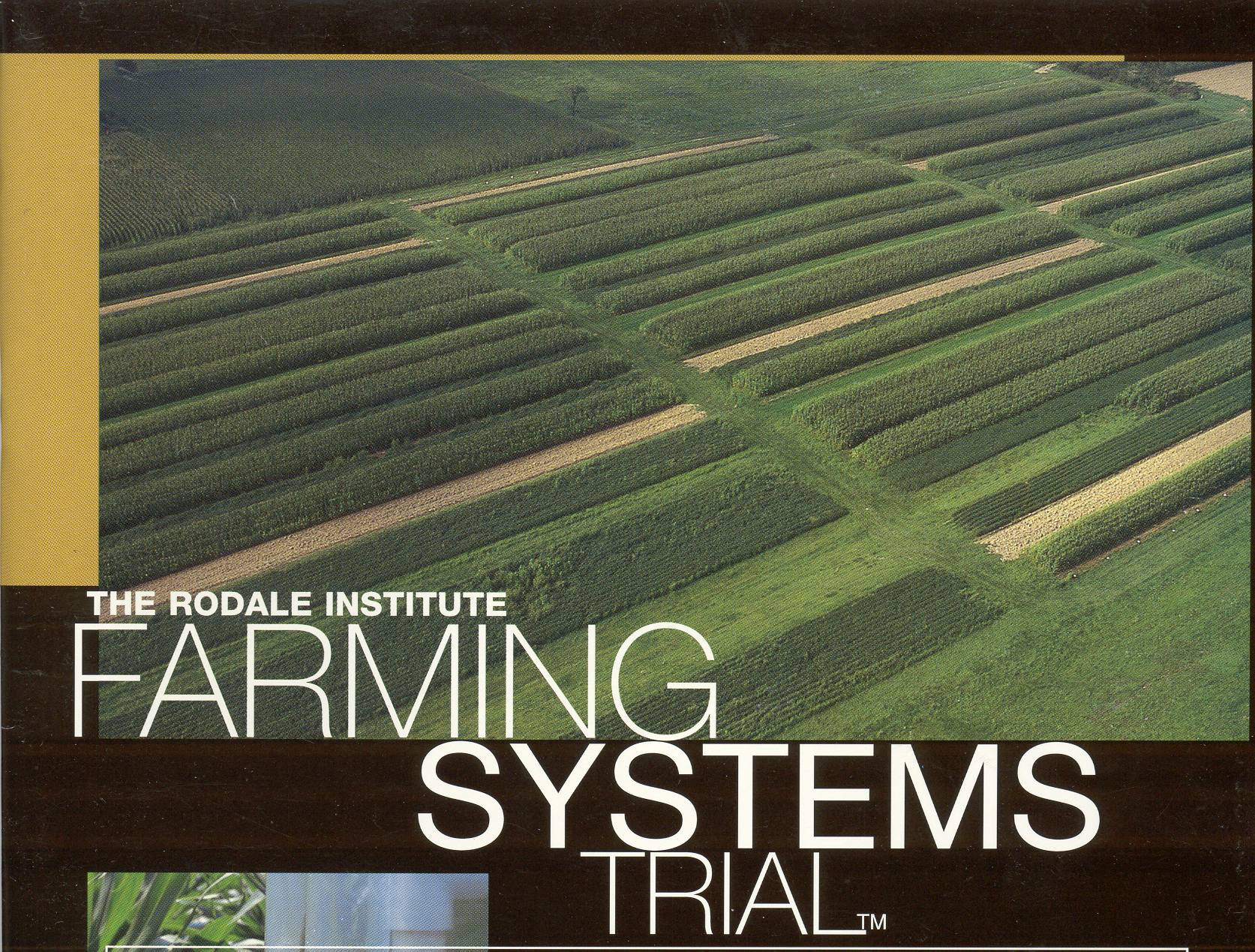 http://newfarm.rodaleinstitute.org/depts/weeds/index.shtml